Ουσιοποίηση στον κοινοβουλευτικό λόγο του ΣΥΡΙΖΑ και του ΜέΡΑ25 σχετικά με το νόμο 4636/2019: Ρευστός ρατσισμός σε επιχειρήματα υπέρ των προσφύγων/ισσών

Αντώνης Σαπουντζής
Δημοκρίτειο Πανεπιστήμιο Θράκης
Π.Μ.Σ: «Γλωσσολογία: Γλώσσα και Επικοινωνία»
Εφαρμοσμένη Γλωσσολογία: Μεταναστευτικές ταυτότητες και κριτική γλωσσική εκπαίδευση
Γεωργία Μικρούλη (1061960)
Διδάσκων: Καθ. κ. Α. Αρχάκης
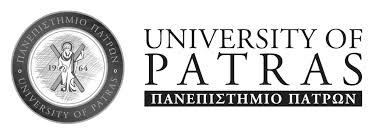 Δομή Παρουσίασης
8/1/2023
2
Εισαγωγικές παρατηρήσεις
Ουσιοποίηση ή εσσεντιαλισμός (essentialism): πεδίο Κοινωνικής Ψυχολογίας  σύνδεση με προκατάληψη και στερεοτυποποίηση
Allport (1954) The nature of Prejudice  σύνδεση με προκατάληψη
Cambell (1958)  υποστασιακότητα (entitativity) των κατηγοριών
Medin & Orthony (1989)  οι άνθρωποι θεωρούν ότι οι κατηγορίες έχουν εγγενείς ουσίες
Rothbart & Taylor (1992)  οι άνθρωποι κάνουν το «οντολογικό» λάθος να αποδίδουν φυσικά εγγενή χαρακτηριστικά σε ανθρώπινες ομάδες (κοινωνικές κατασκευές)
8/1/2023
3
Στόχος άρθρου
Αντλώντας από την Κριτική Κοινωνικο-λογοψυχολογική οπτική, να εξεταστεί πώς χρησιμοποιούνται ουσιοποιητικά επιχειρήματα στον αριστερό κοινοβουλευτικο λόγο στην Ελλάδα, στην προσπάθεια των αριστερών βουλευτών να υποστηρίξουν και να ενδυαμώσουν ρητορικά του/τις πρόσφυγες/ισσες, στο πλαίσιο της κοινοβουλευτικής συζήτησης για το νόμο περί διεθνούς προστασίας και άλλες διατάξεις.
8/1/2023
4
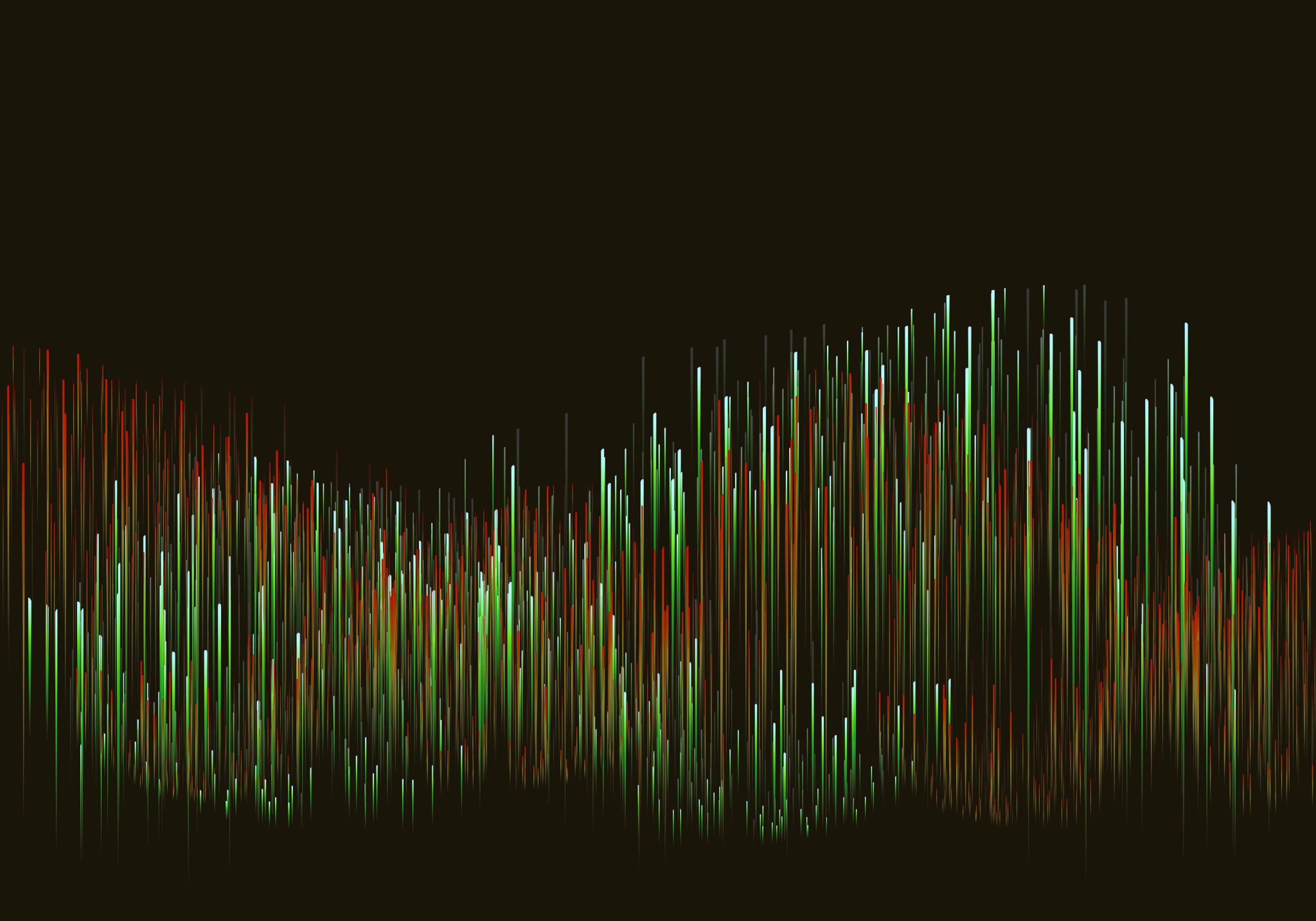 Θεωρητικό Πλαίσιο
8/1/2023
5
Εννοιολόγηση ουσιοποίησης
Ουσιοποίηση  «οντολογικό» σφάλμα  θεμελιακές κοινωνικές κατηγορίες αντιμετωπίζονται  ως φυσικά είδη και όχι ως κοινωνικά-ιστορικά δομημένες αχρονικές και ‘φυσικές’  σύνδεση με προκατάληψη (Rothbart & Taylor 1992)

 Υποστασιακότητα  συνδέεται με την ουσιοποίηση –ως ένα εκ των ων ουκ άνευ χαρακτηριστικό της. Αντιπροσωπεύει το κατά πόσο μια ομάδα γίνεται αντιληπτή ως ενιαία και συνεκτική οντότητα

 Υποκειμενική ουσιοποίηση  πεποίθηση ότι, πέραν της επιφανειακής τους ομοιότητας, τα μέλη των ομάδων μοιράζονται μεταξύ τους βαθύτερα υποκειμενικά χαρακτηριστικά που τα χαρακτηρίζουν και τα διαφοροποιούν από αυτά άλλων ομάδων  αιτιατές αποδόσεις παρέχοντας εξηγήσεις για τη διαφορετική διαχείριση των κοινωνικών ομάδων (Yzerbyt et al. 1997)
8/1/2023
6
Τυπολογία ουσιοποίησης (Haslam et al. 2002)
8/1/2023
7
Φυσικά είδη
Ιστορική σταθερότητα (historical invariance)  κατά πόσο μια κατηγορία γίνεται αντιληπτή ως σταθερή και αναλλοίωτη μέσα στο χρόνο
 Αμεταβλητότητα (immutability)  κατά πόσο τα μέλη μπορούν να γίνουν μη μέλη (να μεταβληθεί η υποταγή στην ομάδα)
 Φυσικότητα (naturalness)  κατά πόσο τα γνωρίσματα της κατηγορίας είναι καθορισμένα από τη φύση
 Αναγκαία χαρακτηριστικά (necessary features)  ύπαρξη συγκεκριμένων προαπαιτούμενων χαρακτηριστικών προκειμένου να ανήκει κανείς σε μία ομάδα
 Διαχωριστικότητα (discreteness)  κατά πόσο είναι ξεκάθαρα τα όρια των ομάδων και τα κριτήρια υποταγής σε αυτές
8/1/2023
8
Εμπραγμάτωση (reification)
Στενή σύνδεση με υποστασιακότητα 

 Ομοιομορφία (uniformity)  κατά πόσο τα μέλη της ομάδας είναι όμοια μεταξύ τους
 Κατατοπιστικότητα (informativeness)  κατά πόσο μπορούν να συναχθούν σημαντικές πληροφορίες από το γεγονός και μόνο ότι τα άτομα είναι μέλη της κατηγορίας
 Συμφυτότητα (inherence)  κατά πόσο τα μέλη της ομάδας μπορεί να έχουν τουλάχιστον ένα βαθύτερο κοινό χαρακτηριστικό, παρά τις επιφανειακές διαφορές τους (Μίχος & Φίγγου 2017).
8/1/2023
9
Κοινωνικός ντετερμινισμός
Συσχέτιση με ουσιοποιητικές πεποιθήσεις 

 Μια κοινωνική ομάδα έχει ένα κοινό χαρακτηριστικό λόγω των κοινωνικών συνθηκών (π.χ. συνθήκες διαβίωσης ή ανατροφή) (Rangel & Keller 2011)

 Άμεσος συσχετισμός με προκατάληψη και στερεοτυποποίηση (Rangel & Keller 2011)
8/1/2023
10
Ουσιοποίηση και προκατάληψη 1
Διαφορετικές παραδοχές για τη σχέση ουσιοποίησης και προκατάληψης 

Allport  η ουσιοποίηση χαρακτηρίζει τρόπο σκέψης προκατειλημμένων 
Campbell  αντιτείνει ότι οι εχθρικές σχέσεις και η προκατάληψη προϋπάρχουν και οδηγούν στην ερμηνεία των διαφορών μεταξύ των ομάδων με ουσιοποιητικούς όρους. 
Νεότερες έρευνες υποστηρίζουν ότι οι στιγματισμένες κοινωνικές κατηγορίες ουσιοποιούνται περισσότερο σε σύγκριση με άλλες ομάδες, ενώ παράλληλα οι ουσιοποιητικές πεποιθήσεις τείνουν να εξυπηρετούν τον εξορθολογισμό της υπάρχουσας κοινωνικής οργάνωσης και των διαφορετικών status quo των κοινωνικών ομάδων.
8/1/2023
11
Ουσιοποίηση και προκατάληψη 2
Απουσία μονοσημαντότητας και απόλυτης γενικευτικότητας

Η δύναμη και η φύση της σχέσης μεταξύ ουσιοποίησης και προκατάληψης διαφέρει ανάλογα με τις κοινωνικές ομάδες για τις όποιες γίνεται κάθε φορά λόγος, αλλά και ανάλογα με το πλαίσιο και το στόχο στον οποίο προσανατολίζεται ο λόγος για τις άλλες ομάδες

 Η βιολογική ουσιοποίηση των εθνοτικών ομάδων (εθνοτικές κατηγορίες με εγγενή βιολογικά χαρακτηριστικά και αμεταβλητότητα στο χρόνο) αυξάνει την προκατάληψη σε πρόσφυγες/ισσες, μετανάστες/τριες

 Η βιολογική ουσιοποίηση των κοινωνικών φύλων μειώνει τα ποσοστά προκατάληψης απέναντι σε ομοφυλόφιλους και λεσβίες

 Ιστορική συνέχεια και διακριτότητα της κατηγορίας ‘ομοφυλόφιλοι’ αυξάνει την προκατάληψη
8/1/2023
12
Περιστασιοποίηση και (από-) ουσιοποίηση 1
8/1/2023
13
Περιστασιοποιήση και (απο-)ουσιοποίηση 2
Διάφορες κοινωνικές ομάδες χρησιμοποιούν την ουσιοποίηση ή από-ουσιοποίηση ανάλογα με τα κίνητρα και τα ευρύτερα ρητορικά επιχειρήματα (Verkuyten 2003).
Εθνικές μειονότητες Ολλανδίας:
Ουσιοποίηση της (πολιτισμικής) ταυτότητας ως αναλλοίωτης και αμετάβλητης στο χρόνο ως μέσο αντίστασης στην αφομοίωση
Από-ουσιοποίηση της ταυτότητας ως μέσο αντίκρουσης των επιχειρημάτων που τους παρουσιάζουν ως ίδιους με παρόμοιες αρνητικές συμπεριφορές. 
Πλειονότητα:
Από-ουσιοποιήση ταυτότητας των μειονοτικών για να υποστηρίξουν δυνατότητα αφομοίωσης
8/1/2023
14
Περιστασιοποίηση και (απο-)ουσιοποίηση 3
Ούτε η ουσιοποίηση είναι εξ ορισμού καταπιεστική και συνδεδεμένη με την προκατάληψη και τον κοινωνικό αποκλεισμό
Ούτε η απο-ουσιοποίηση είναι εξ ορισμού προοδευτική 
Η δυνατότητα των ουσιοποιητικών πεποιθήσεων να ενδυναμώσουν ή να αποδυναμώσουν συγκεκριμένες κοινωνικές ομάδες εξαρτάται από:
τα εκάστοτε επίμαχα ζητήματα 
το στάτους του ατόμου ως μέλους μιας μειονοτικής ή πλειονοτικής ομάδας
                                                                                                                       (Verkuyten 2003)
8/1/2023
15
Περιστασιοποίηση και (από-)ουσιοποίηση 4
Ουσιοποίηση και από-ουσιοποίηση: Διαφορετικές όψεις του ίδιου νομίσματος (Figgou 2013)  ύπαρξη επιχειρηματολογικών στρατηγικών που προϋποθέτουν η μία την άλλη
8/1/2023
16
Ρευστός Ρατσισμός και ουσιοποίηση
Η συνύπαρξη ρατσιστικών και αντιρατσιστικών ιδεών στο ίδιο (περι)κείμενο. 
 
Αμφισημίες:
 αφενός αποδοχή νόρμας κατά της προκατάληψης ως αποτέλεσμα αγώνων για ίσα δικαιώματα
 αφετέρου βαθιά ριζωμένος διαχωρισμός μεταξύ ενδο-ομάδας και εξω-ομάδας

Σε ευθέως αντιρατσιστικά μηνύματα ελλοχεύουν ρατσιστικά συνδηλούμενα  
Π.χ. χιουμοριστικά ανέκδοτα φερόμενα ως αντιρατσιστικά  προβάλλουν ρατσιστικά στερεότυπα με στόχο να τα υπονομεύσουν  καταλήγουν να τα (ανα)παράγουν
8/1/2023
17
Υπό εξέταση υλικό
Ομιλίες βουλευτών του ΣΥΡΙΖΑ και ΜέΡΑ, στις 31 Οκτωβρίου 2019, που υπερψηφίστηκε το νομοσχέδιο περί χορήγησης ασύλου στην Ελλάδα, αποτελώντας τον νόμο 4623/2019. 

3 ομιλίες με γραμμές επιχειρηματολογίας που εκ πρώτης όψεως λειτουργούν ενδυναμωτικά για τους πρόσφυγες.
 (κρατώ επιφυλάξεις για την ομιλία Βαρουφάκη)
Ουσιοποίηση για την κατασκευή της ελληνικής εθνικής ταυτότητας και ταυτότητας των προσφύγων.
8/1/2023
18
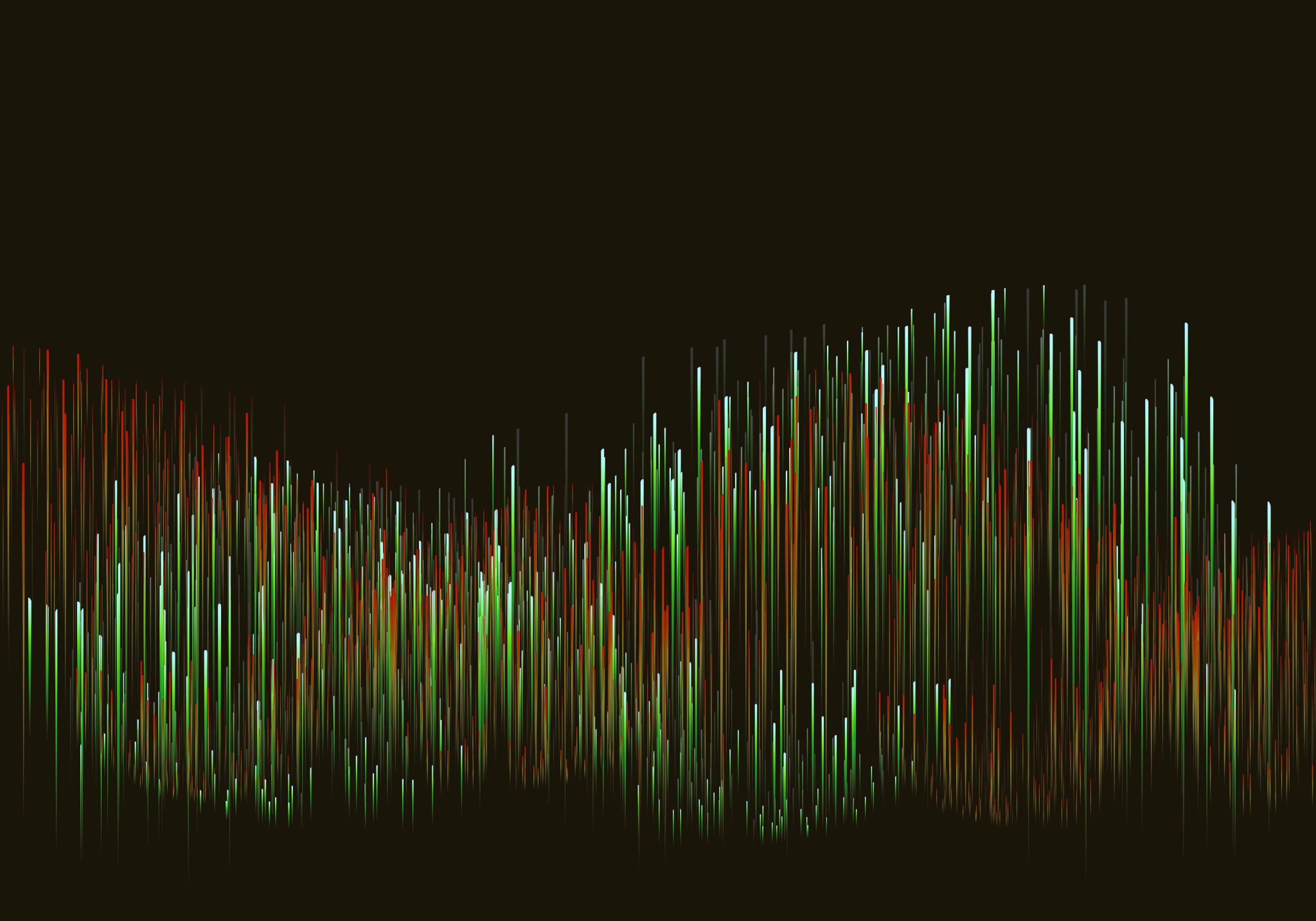 Μεθοδολογικά Εργαλεία
8/1/2023
19
Μεθοδολογικά εργαλεία
8/1/2023
20
Ρητορική ψυχολογία (Billig 1996)
Γραμμές επιχειρηματολογίας ανταπαντούν σε άλλες γραμμές επιχειρηματολογίας που δεν είναι παρούσες
(Γραμμές επιχειρηματολογίας: κοινές παραδοχές και εμπειρίες, μια δεξαμενή πολιτισμικά κοινής γνώσης από την οποία αντλούν τα άτομα ρητορικές πρώτες ύλες)

 Η ανάλυση  εστιάζει: 
α) μικρο-επίπεδο 
β) κοινωνικό-ιστορικό επίπεδο
8/1/2023
21
2. Κριτική κοινωνική λογοψυχολογία (Wetherell 1998, Bozatzis 2009)
Λογοδοσία (ανάγκη ανθρώπων να παρουσιάζουν απόψεις τους ως λογικές και δικαιολογημένες) < ρητορικό συμφέρον < κίνδυνος απόδοσης κατηγοριών για εξυπηρέτηση προσωπικού συμφέροντος
Ουσιοποιηση και απο-ουσιοποίηση παρέχουν λογοδοσία στους ομιλητές
Ρητορικές στρατηγικές (+/- εμπρόθετοι τρόποι που ομιλητής προσπαθεί να πείσει για εγκυρότητα και λογικότητα απόψεων)  μέσω γλωσσικών εκφράσεων, π.χ. λίστες, ακραίες διατυπώσεις
8/1/2023
22
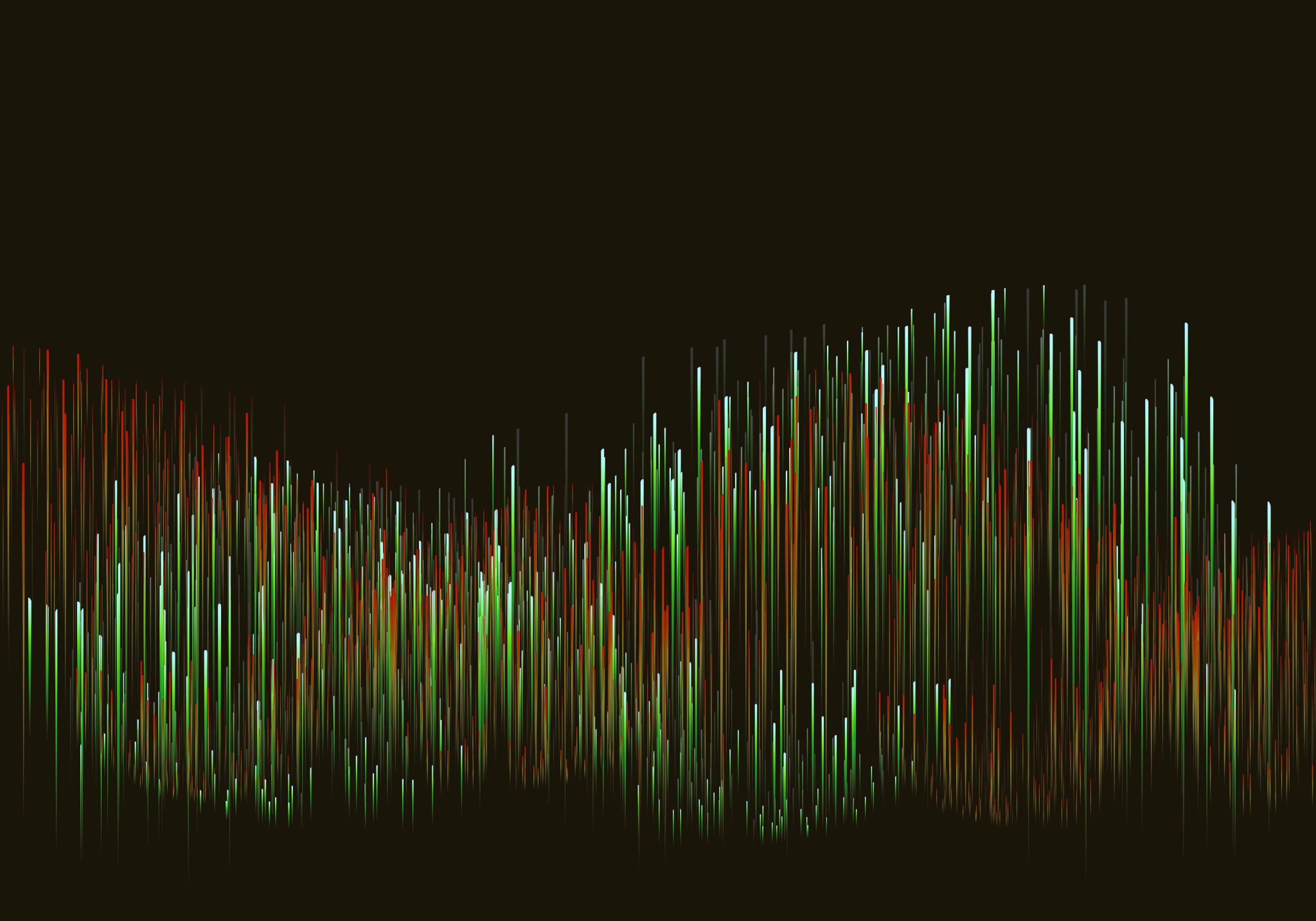 Ανάλυση
8/1/2023
23
Κλέων Γρηγοριάδης, ΜέΡα25: σελ. 4020 

Είναι πολιτισμός αυτό, κυρίες και κύριοι; Υπάρχει σ’ αυτή τη στάση οτιδήποτε που έχει κάποια σχέση με την πραγματική Ελλάδα, που ο βασιλιάς των θεών της είχε το παρατσούκλι Ξένιος, που ο μεγαλύτερος ποιητής της γεννήθηκε, έζησε και δημιούργησε το ελληνικότατο έργο του στην Αλεξάνδρεια της Αιγύπτου, που χρόνια τώρα νησιωτισσες γιαγιάδες και νησιώτες ψαράδες κρατούν αγκαλιά αυτά τα ξένα αλλά παγκόσμια μωρά και τα φυλάνε στον κόρφο τους σαν το πολυτιμότερο δώρο αυτού του κόσμου, με πλήρες αίσθημα προσωπικής ευθύνης για την επιβίωση της τόσο διαφορετικής αλλά και τόσο ίδιας αυτής νέας ζωής; 
Ναι, κυρίες και κύριοι Βουλευτές, είναι οι ίδιοι αυτοί ψαράδες -και ας μην είναι που έσωσαν μόνοι τους, χωρίς να χρειαστούν κανέναν απολύτως χρεοκοπημένο κρατικό συντονισμό μας, όσους σώθηκαν τελικά στο Μάτι. Λέτε οι ψαράδες που έσπευσαν στο Μάτι να άφηναν ποτέ Αφγανό, Πακιστανό ή Πέρση μετανάστη να πνιγεί στη θάλασσά τους, επειδή είναι μαύρος, κίτρινος ή άλλος; 
Τους φαντάζεστε ποτέ να ελέγχουν εάν πρόκειται για πρόσφυγα ή μετανάστη, πριν περισυλλέξουν από το νερό έναν άνθρωπο;
Υποστασιοποίηση
2.  Ο υπερθετικό βαθμός τονίζει πόσο κοντά είναι το έργο σε έναν πυρήνα ‘ελληνικότητας’
1. Ουσία ελληνικότητας ως διαχρονικά αναλλοίωτη (ιστορική συνέχεια)
3. Ανθρωπισμός εγγενές διαχρονικό χαρακτηριστικό Ελλήνων και Ελλάδας ‘χρόνια τώρα’
Έλληνας vs Ξένος
Από-ουσιοποίηση Ελλάδας

Ανατολίτικο Ελληνικό κράτος

Ανθρωπιστές Έλληνες/ιδες
Ουσιοποίηση Ελληνικού κράτους ως ανατολίτικο
vs
Ανθρωπισμός Ελλήνων
8/1/2023
24
8/1/2023
25
(3) Θεόφιλος Ξανθόπουλος, ΣΥΡΙΖΑ: σελ. 4091 

Τέλος, θα πω και κάτι για την πατρίδα, την οποία έχετε περί πολλού. Και ακούσαμε, εν πάση περιπτώσει, για την πατρίδα ότι εσείς είστε πατριώτες, ενώ εμείς δεν είμαστε και τόσο πατριώτες. (Στο σημείο αυτό κτυπάει το κουδούνι λήξεως του χρόνου ομιλίας του κυρίου Βουλευτή). 
Θα είμαι πολύ σύντομος, κύριε Πρόεδρε. 
Το δημοτικό τραγούδι είναι μία μεγάλη παράδοση της ταυτότητάς μας. Τι λέει, λοιπόν, το τραγούδι στο «Γιοφύρι της Άρτας»; Για θυμηθείτε λιγάκι το δεκαπεντασύλλαβο. Στην κρίσιμη στιγμή, λοιπόν, λέει: «Αν δε στοιχειώσετε άνθρωπο, γιοφύρι δε στεριώνει και μη στοιχειώσετε ορφανό, μη ξένο, μη διαβάτη, μόνο του πρωτομάστορα την όμορφη γυναίκα». Καταλαβαίνετε, ποια είναι η σημασία του «ξένου» στην παράδοση μας; Και αυτό το αγνοείτε. Και φέρνετε ένα νομοσχέδιο, το οποίο στην πραγματικότητα βάζει έναν φραγμό, τους βγάζει εκτός και χωρίζει την κοινωνία σε αυτούς και σε εμάς.
Λογοδοσία αναφορικά με την κατηγορία που αποδίδεται σε κόμματα της Αριστεράς ότι δεν επιδεικνύουν επαρκή πατριωτισμό
Βασικό στοιχείο Ελληνικής παράδοσης
αναλλοίωτη ιστορική συνέχεια ελληνικής ταυτότητας  Βυζάντιο γέννηση δεκαπεντασύλλαβου
Έλληνες (εμάς/μας) vs ξένος  Εθνικές ταυτότητες ως έχουσες συγκεκριμένα όρια
8/1/2023
26
8/1/2023
27
(4) Γιάννης Βαρουφάκης, ΜέΡΑ25: σελ. 4028 

Δυστυχώς, φαίνεται ότι θα είναι διαφορετικά: Μια ξενοφοβική Ελλάδα χτίζεται από την Κυβέρνηση της Νέας Δημοκρατίας, μια ξενοφοβική Ελλάδα, που τελικά βασίζει την πολιτική της σε ένα οικονομικό πρόγραμμα το οποίο έχει έρθει από τις Βρυξέλλες και το οποίο αφελληνίζει τη χώρα, στέλνει τα δικά μας παιδιά στο εξωτερικό, την ώρα που τις μόνες οδηγίες που ενστερνίζεται είναι αυτές οι οποίες δηλητηριάζουν την ψυχή των νέων μας, των παιδιών μας, των γιατρών μας, των αστυνομικών μας.
 Εμείς ως ΜέΡΑ25 στοχεύουμε σε μια Ελλάδα φιλόξενη βασικά στους Έλληνες -κάτι με το οποίο το «ναι σε όλα» στο τέταρτο μνημόνιο δυστυχώς δεν συνάδει - και φιλόξενη στους ξένους μη προνομιούχους, που σε τελική ανάλυση, για να θυμηθούμε και μια παλιά έκφραση, θα κληρονομήσουν τη γη.
 Ευχαριστώ πολύ.
Ελλάδα μια οικογένεια  ουσιοποίηση εθνικής ταυτότητας  ξεκάθαρα κριτήρια υπαγωγής  φυσικότητα, διαχωριστικότητα
Η κατηγορία ‘Έλληνας’ έχει συγκεκριμένη ουσία  υποστασιοποίηση
Έλληνες/ιδες vs ξένοι/ες
Φράση Χριστού: Αναλλοίωτο θρησκείας
8/1/2023
28
8/1/2023
29
Συμπεράσματα
prima facie υποστηρίζεται η είσοδος των προσφύγων στην κοινωνία, όμως έμμεσα αμφισβητείται η συνεισφορά τους στο κοινωνικό και πολιτισμικό γίγνεσθαι  η ουσιοποίηση προκρίνει αφομοιωτικές λογικές  ρευστός ρατσισμός

Ζήτημα συμβατότητας των ουσιοποιητικών απόψεων της Αριστεράς περί αμεταβλητότητας στο χρόνο και ‘μοναδικότητας’ Ελλήνων/ιδων  με τη δημιουργία μιας νέας ταυτότητας που θα βασίζεται σε στοιχεία όλων των πολιτισμών που συνυπάρχουν σε έναν τόπο (διαπολιτισμικότητα)
8/1/2023
30
Βιβλιογραφία
Σαπουντζής, Α. (υπό δημοσίευση). Ουσιοποίηση στον κοινοβουλευτικό λόγο του ΣΥΡΙΖΑ και του ΜέΡΑ25 σχετικά με το νόμο 4636/2019: Ρευστός ρατσισμός σε επιχειρήματα υπέρ των προσφύγων/ισσών. Στο Α. Αρχάκης, Ρ. Καραχάλιου & Β. Τσάκωνα (επιμ.), Ιχνηλατώντας τη Διείσδυση του Ρατσισμού στον Αντιρατσιστικό Λόγο. Μελέτες για τον Ρευστό Ρατσισμό, σελίδες. Τόπος Έκδοσης: Πεδίο.
Μίχος, Ι. & Φίγγου, Ε. 2017. Ομοφυλοφιλία, ουσιοποίηση και ταυτότητα στο λόγο ομοφυλόφιλων και ετεροφυλόφιλων ανδρών. Ψυχολογία 22, 71-89.
8/1/2023
31
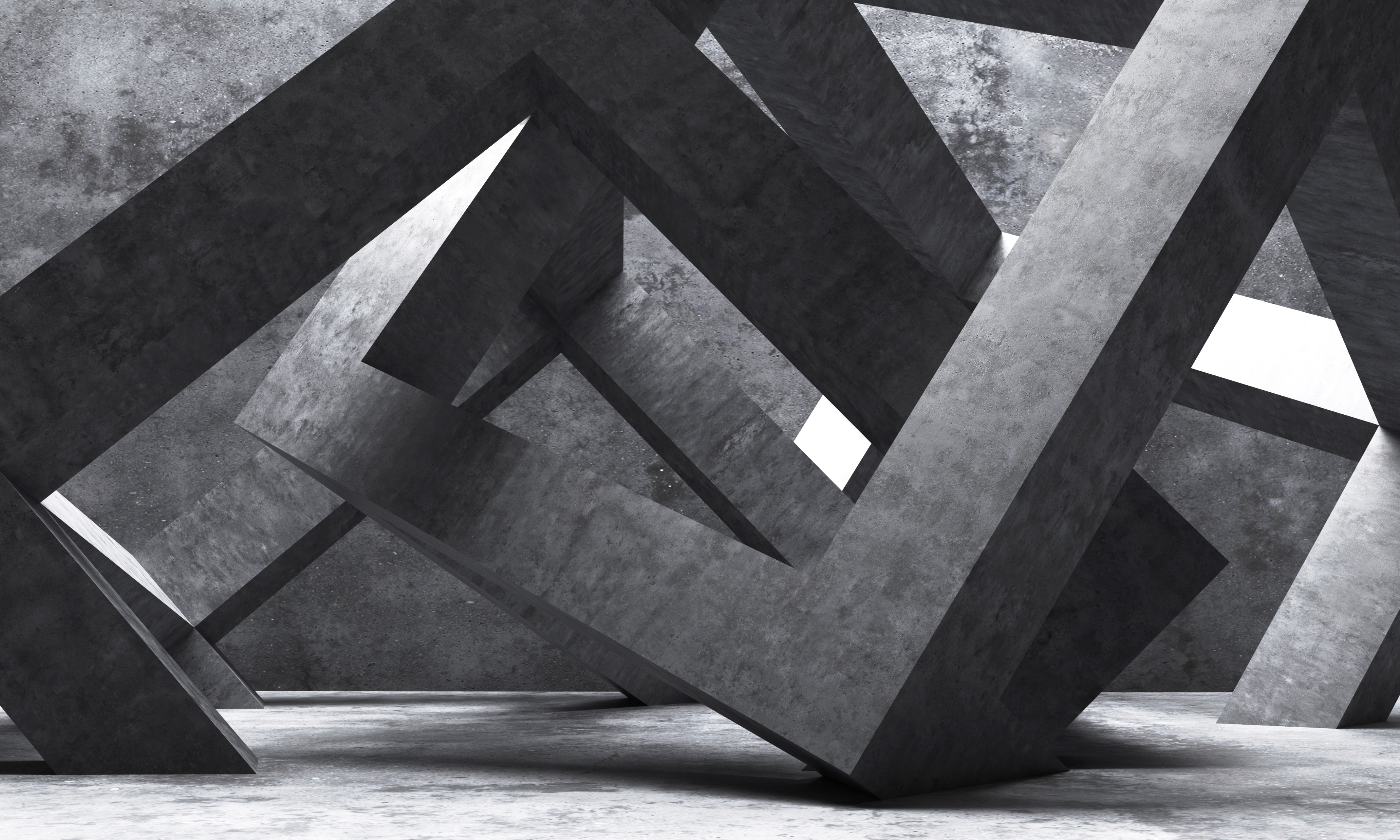 Ευχαριστώ για την προσοχή σας!
1/8/2023
32